Friday 03.06.
05h55 Stable beams. Fill #1841. Lumi ~1.2e33.
13h30 Beams dumped: 
Loss of I_meas reading (only channel A of PC) for 4 ms. This tripped the PIC. Note that the after the loss of I_MEAS, the signal came back. 
Delivered lumi: 27.5pb-1. Length of stable beams: 7h35.
18h24 Beam dump @3.5TeV: 
UFO in IR8R during squeeze.
20h54 Stable beams. Fill #1844. Lumi ~1.1e33.
21h17 Beam dump: 
Undulator IR4 tripped. Reset was needed (forgotten before). 
Length of stable beams: 0h23.
23h30 Cryo back for ML4.
02h16 Stable beams. Fill #1845. Lumi ~1.1e33.
07h56 Beam dump: QPS FIP comm. lost. S12 tripped.
04/06/2011
LHC 9:00 meeting
Ongoing injection problems
Consistent problems after long fills:
First filling attempts after long fills hit by strong emittance blow-up: ~100%.
Blow-up happens a few seconds after injection.
Seen as beam instability.
Not all batches affected. Some good, some bad.
Seeing drifts in chromaticity at flat bottom after long fills.
Not understood. Possible actions:
Update Fidel model to take into account better long powering history.
Full pre-cycle after long fill.
Check for the hump. Is it back?
Tails beneficial for Landau damping  less scraping in SPS? Last fill with larger emittances (less scraping) went without problem, but also benfited from earlier short fills.
04/06/2011
LHC 9:00 meeting
2
Chromaticity Drift
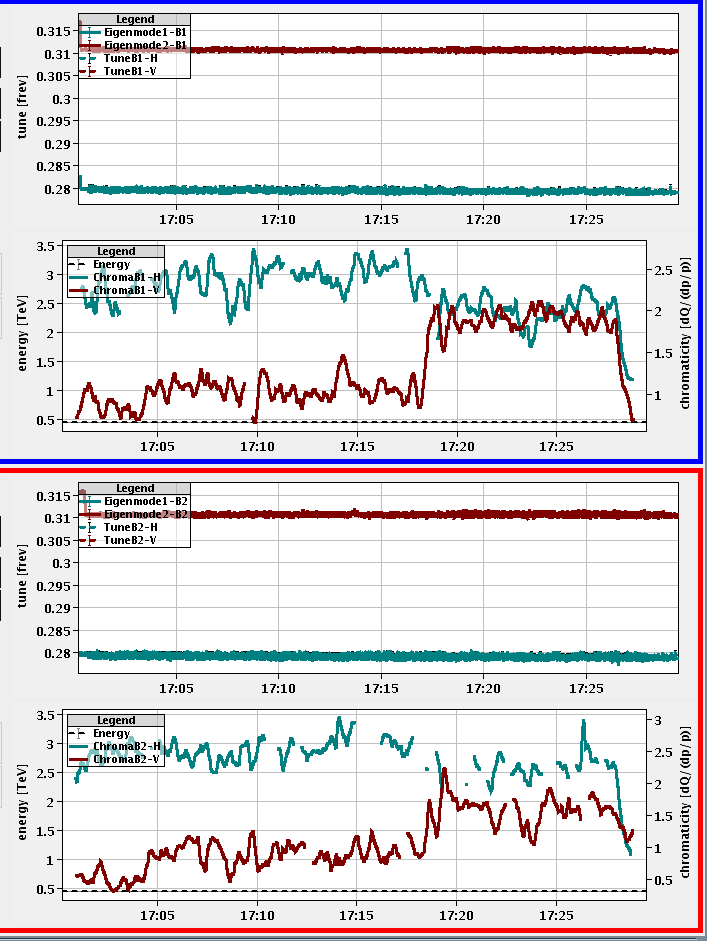 04/06/2011
LHC 9:00 meeting
3
Vertical Blow-up B2
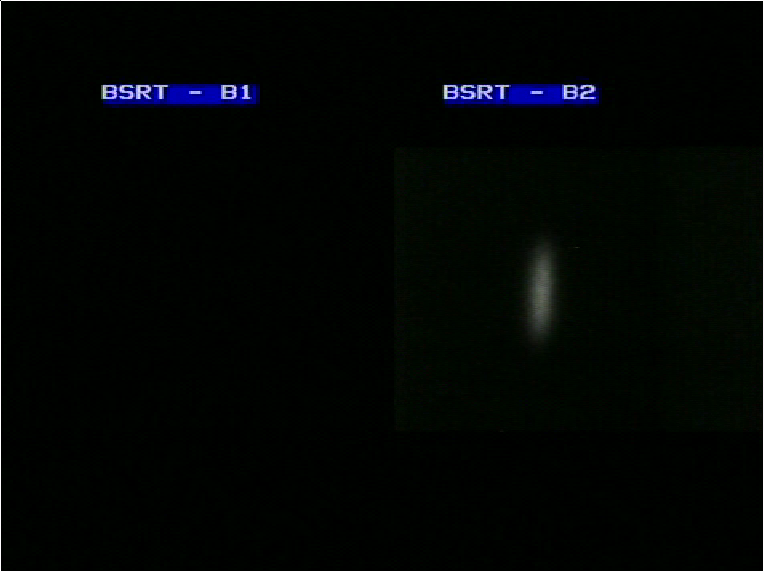 04/06/2011
LHC 9:00 meeting
4
Length Stable Beams: 9 this week so far
Average length stable beams: 		4.5 h
04/06/2011
LHC 9:00 meeting
5
Beam Dumps at > 450 GeV
04/06/2011
LHC 9:00 meeting
6
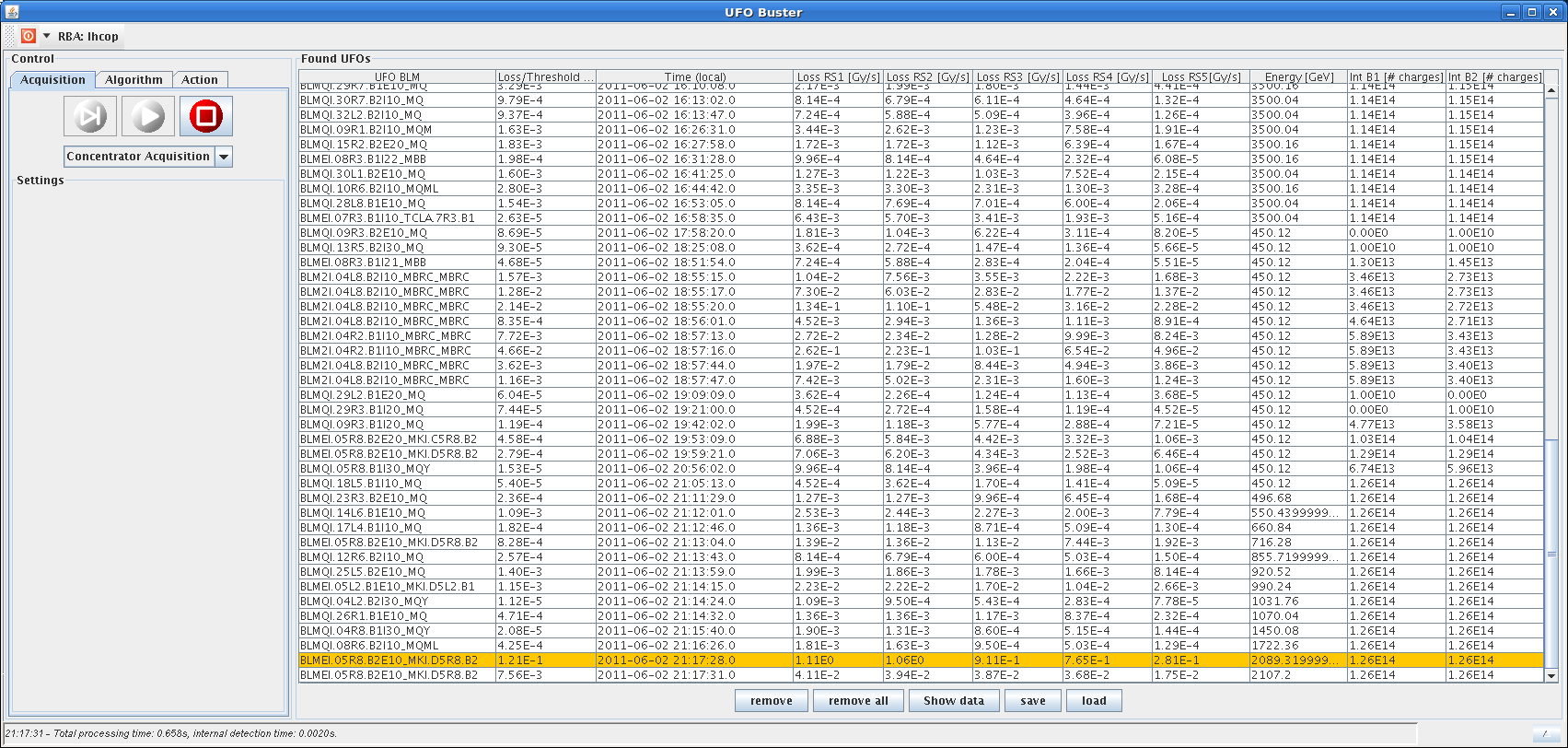 UFO’s 2.6.
5 MKI R8
1 MKI L2
04/06/2011
LHC 9:00 meeting
7
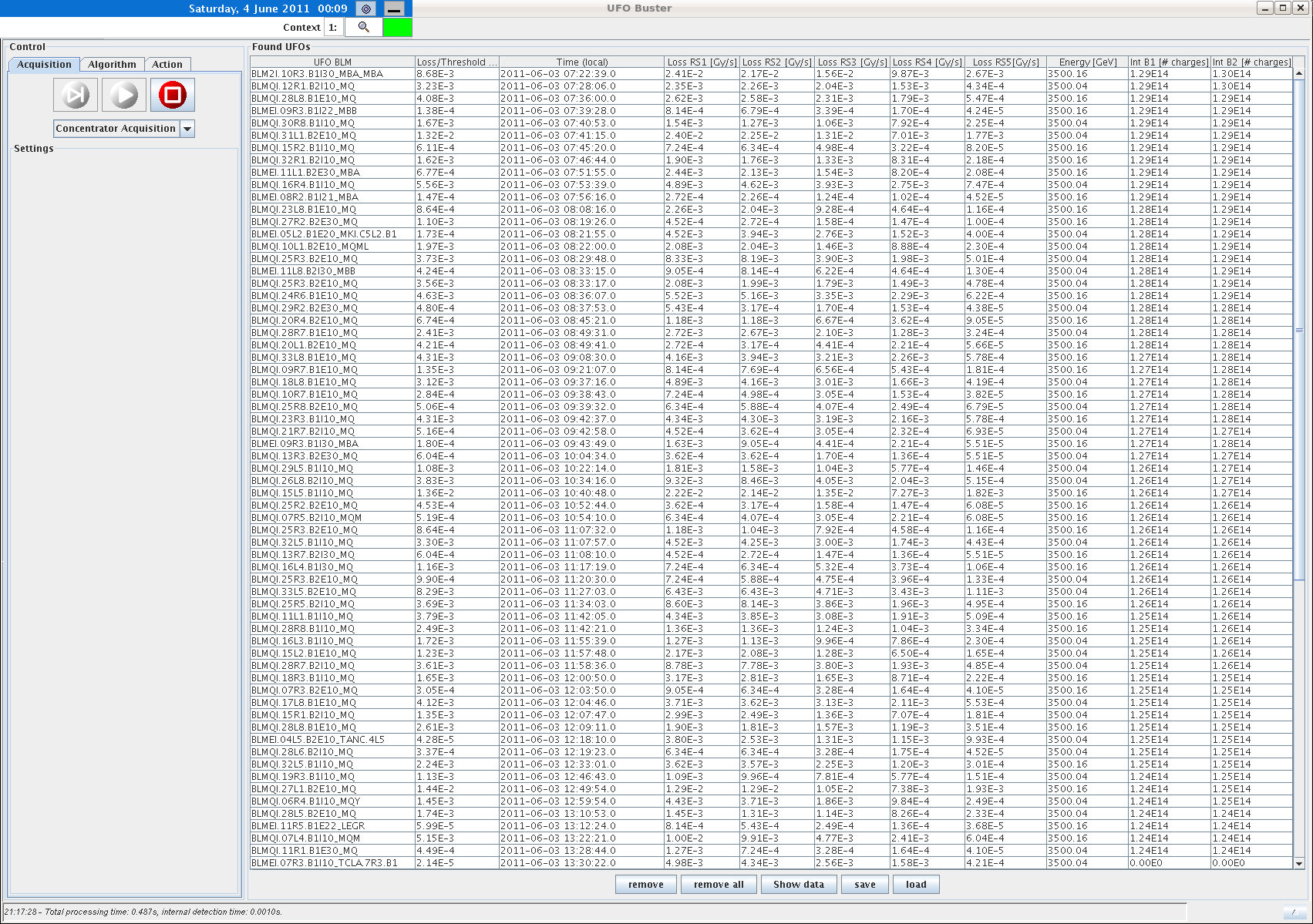 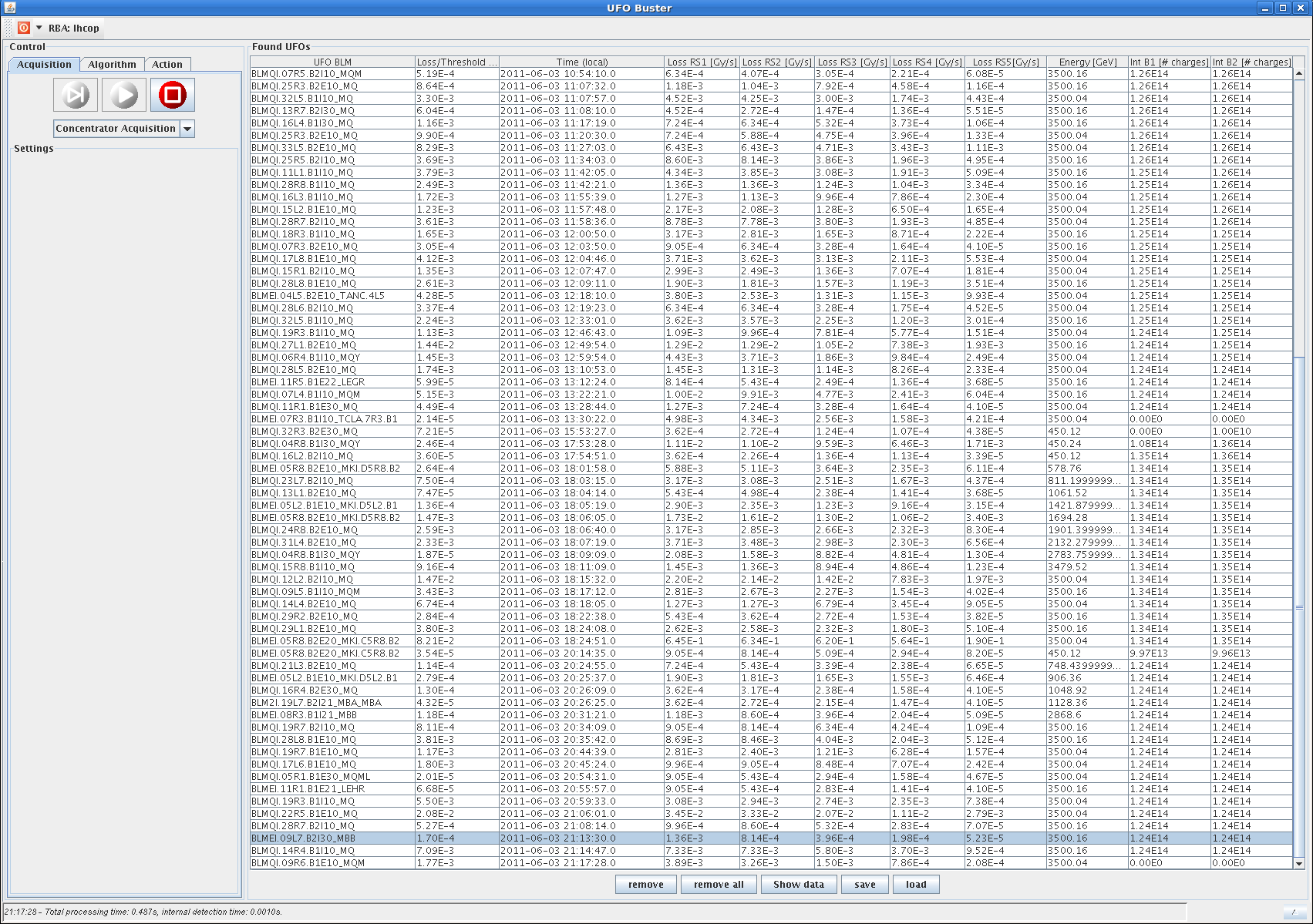 3 MKI L2
4 MKI R8
04/06/2011
LHC 9:00 meeting
8
Injection Kicker Temperatures
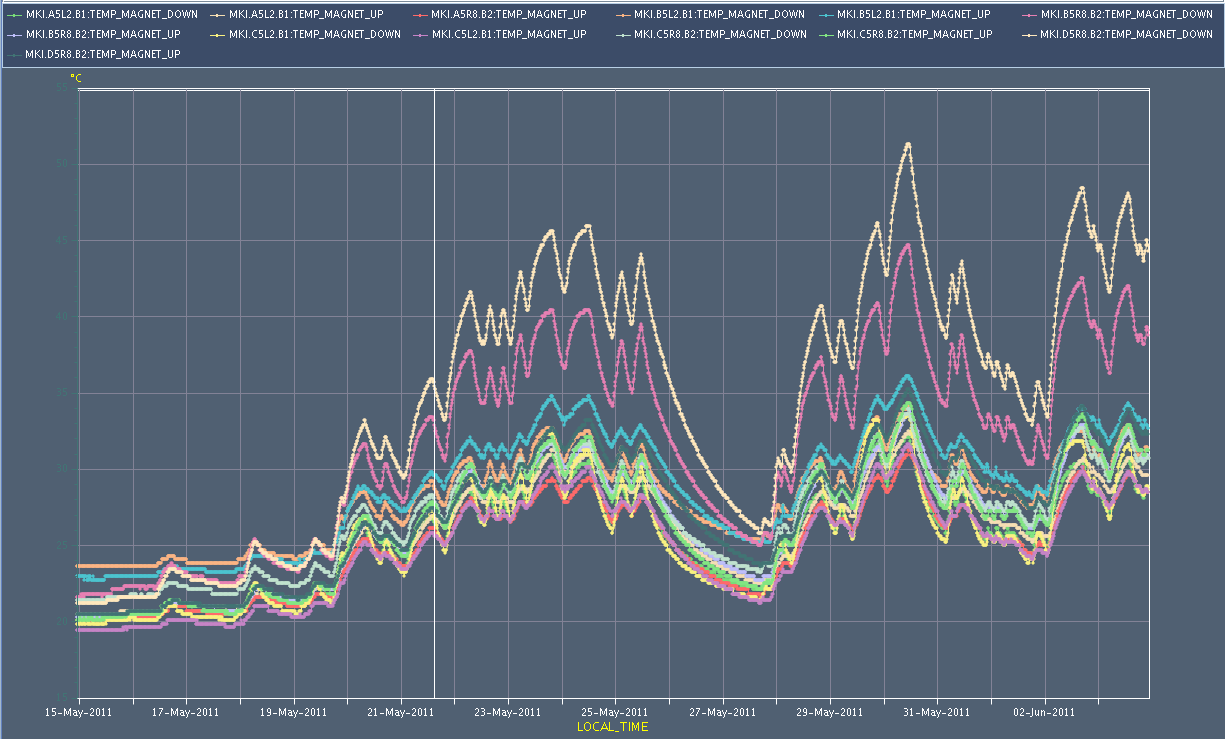 04/06/2011
LHC 9:00 meeting
9
Luminosity Production
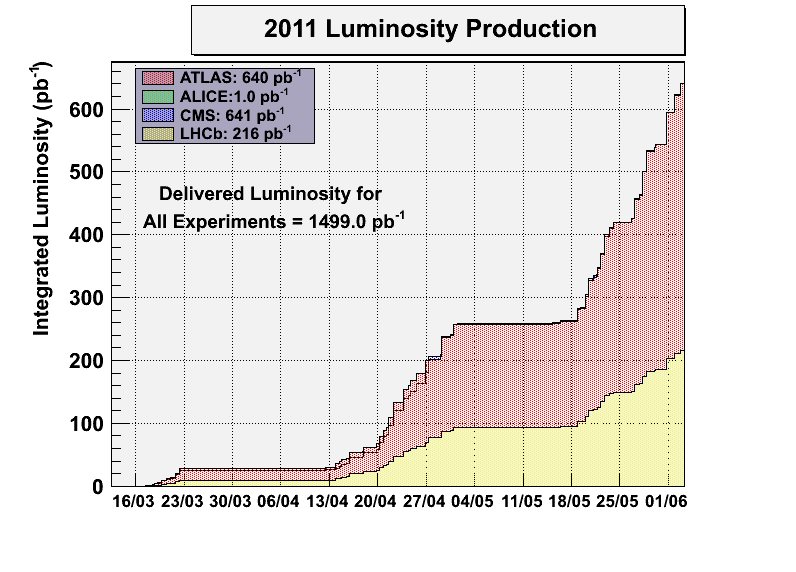 04/06/2011
LHC 9:00 meeting
10
Ahead
Physics fills continued (1092 x 1092 bunches, 108b injections).
Average bunch intensity: ~ 1.2e11 p
End of fills (if any):
Try to reduce DS losses with TCL collimators (open now)
RF cavity switch off test
04/06/2011
LHC 9:00 meeting
11